Presentazione per gli insegnati e le insegnanti
07.06.2022
Rifiuti per abitante et per anno (in chilogrammi)
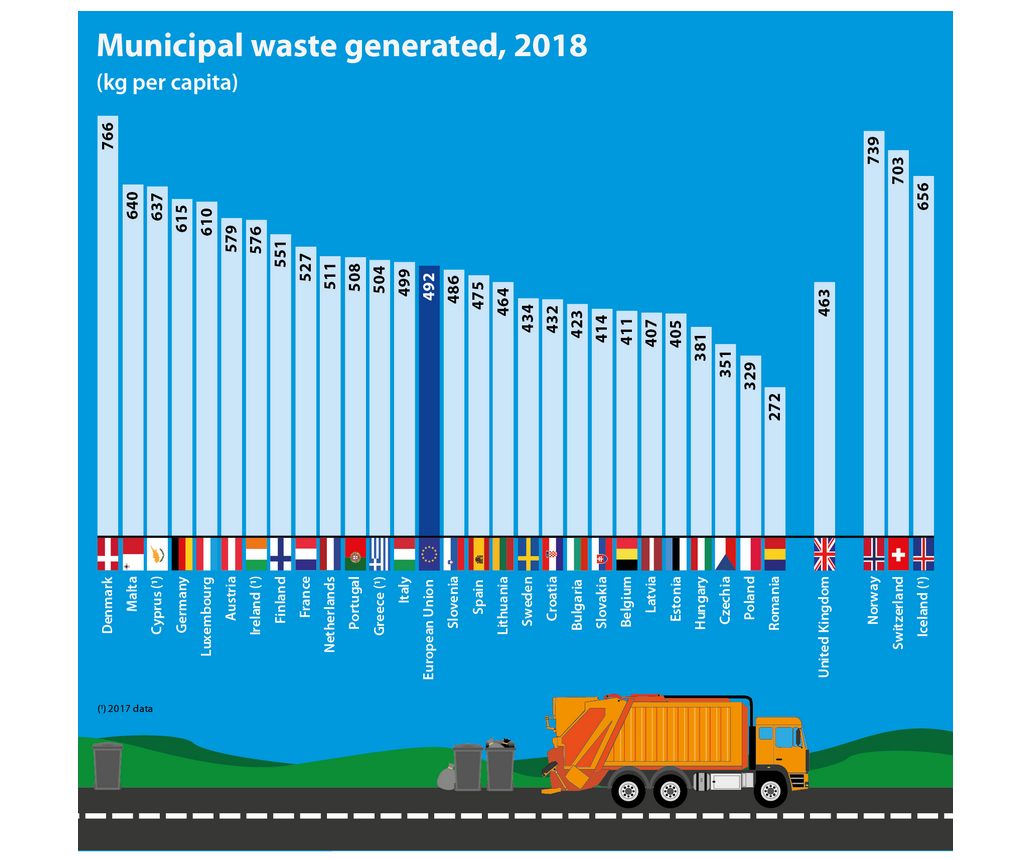 Fonte: ec.europa.eu/eurostat
07.06.2022
Diapositiva 2
[Speaker Notes: https://ec.europa.eu/eurostat/fr/web/products-eurostat-news/-/DDN-20200318-1
https://ec.europa.eu/eurostat/fr/web/products-eurostat-news/-/DDN-20200318-1?etrans=it]
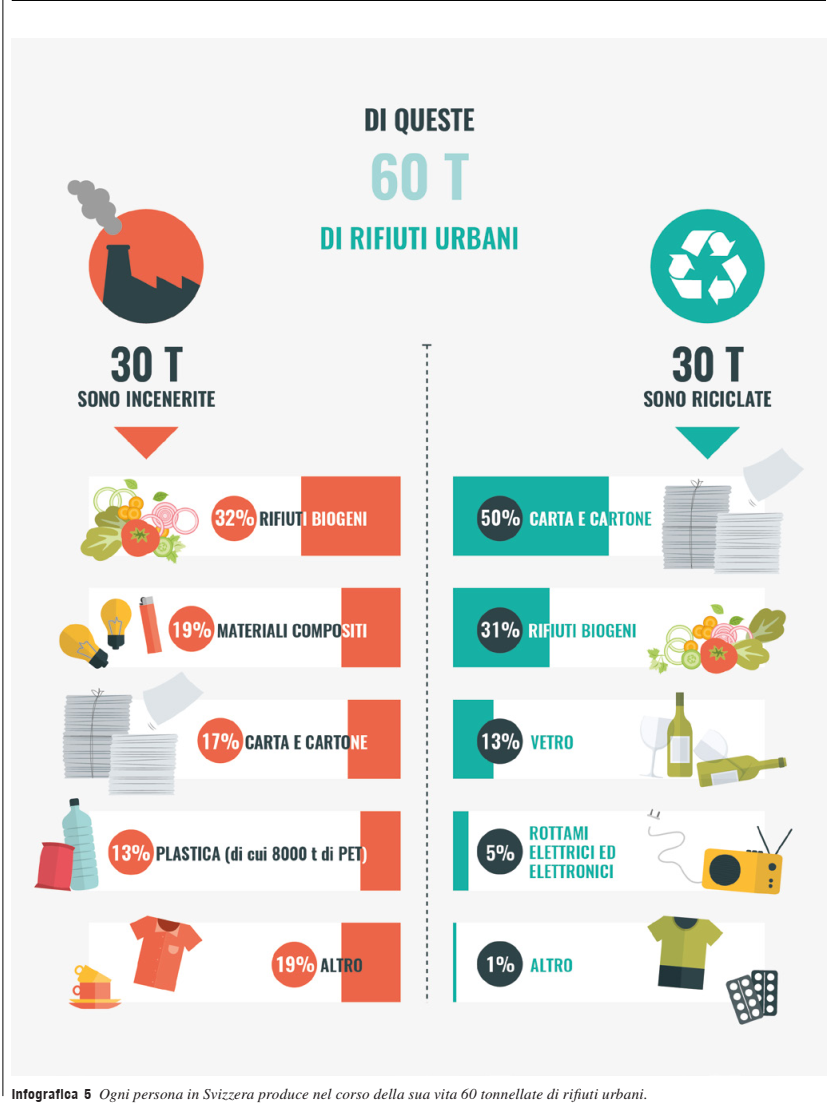 Fonte: 
Officio federale dell’ambiente (UFAM), 2016
07.06.2022
Diapositive 3
[Speaker Notes: https://www.bafu.admin.ch/dam/bafu/it/dokumente/abfall/uz-umwelt-zustand/ent-sorgen_-_abfallinderschweizillustriert.pdf.download.pdf/smaltire_i_rifiuti-illustrazionedellasituazioneesistenteinsvizze.pdf]